Kontinuum: stav a pohybová rovnica
Pripomeňme si slajd, aká je úloha fyziky:
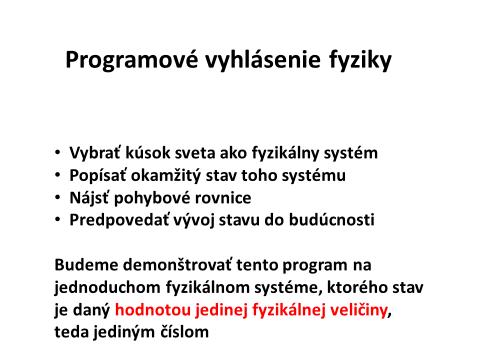 1
Prvou úlohou je popísať okamžitý stav tyče.

To, čo chceme popisovať sú zmeny stavu tyče, pričom sa obmedzíme na také mechanické zmeny, ktoré ponechajú tyč rovnú, ale budeme vyšetrovať deformácie materiálu tyče v pozdĺžnom smere.
kľudový stav
x
x
u(x)
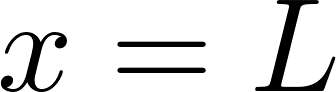 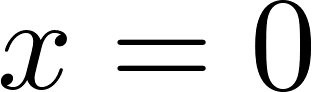 deformovaný stav
2
2
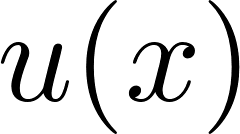 Pretože ide o mechanický problém a Newtonove rovnice sú druhého rádu, očakávame, že pre úplné zadanie stavu tyče je potrebné ešte zadať aj „rýchlosti“, teda pre každý prierez rýchlosť, s ktorou sa jeho posunutie mení:
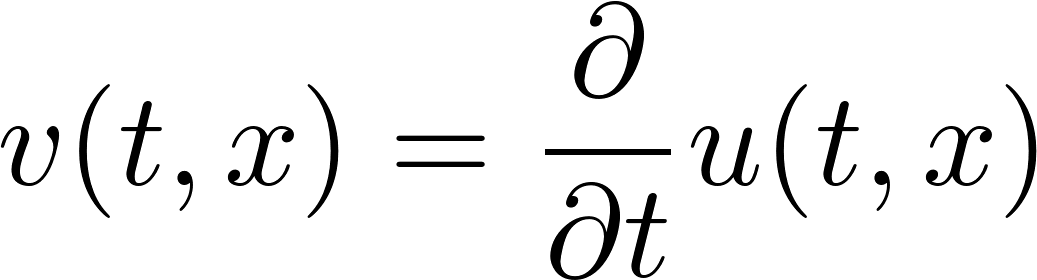 Záver: deformačný stav tyče je v každom okamihu zadaný dvoma funkciami
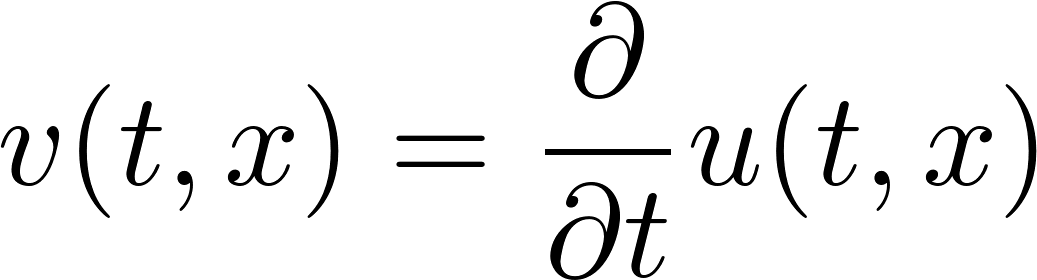 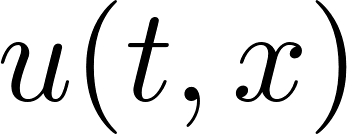 3
Ďalšou úlohou je nájsť ohybovú rovnicu pozdĺžne deformovateľnej tyče.
kľudový stav
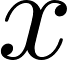 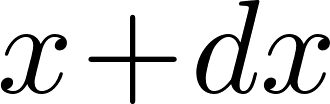 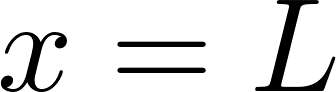 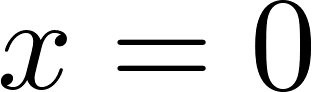 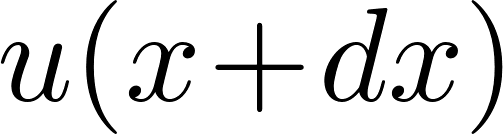 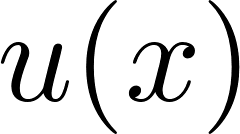 deformovaný stav
4
4
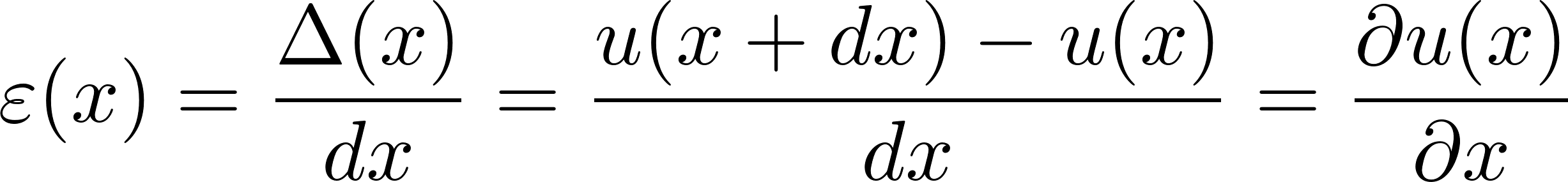 4
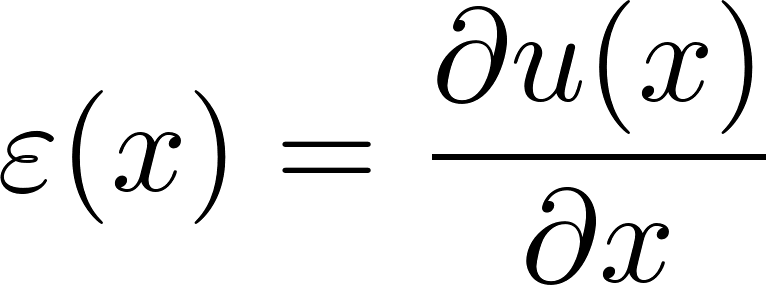 5
kľudový stav
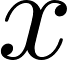 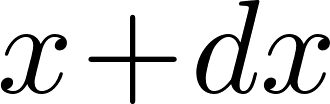 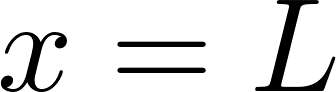 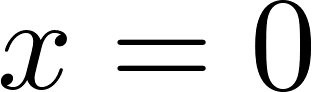 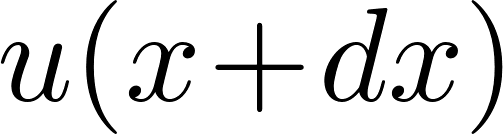 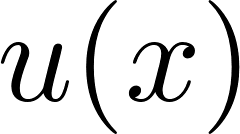 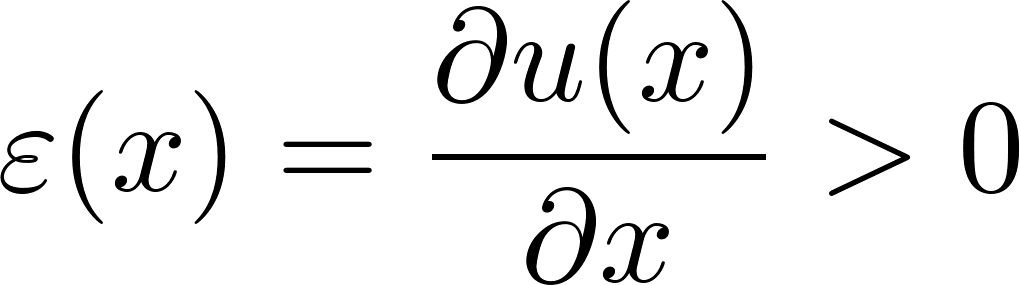 deformovaný stav
Predpokladajme, že
6
6
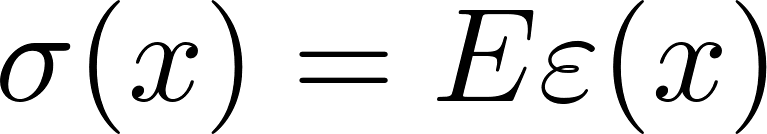 6
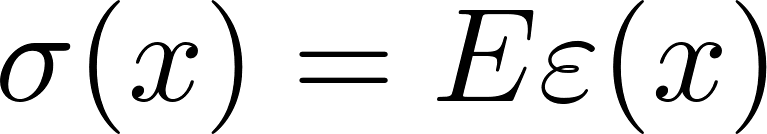 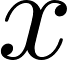 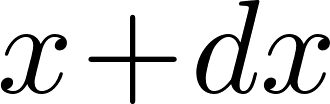 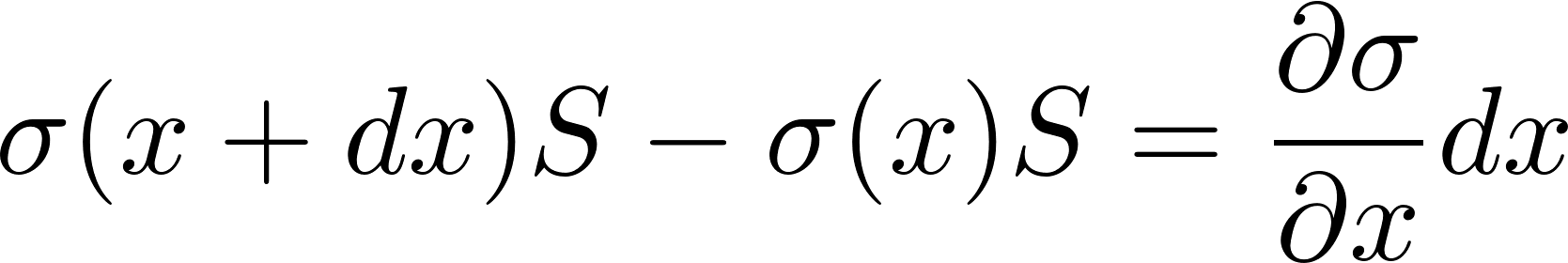 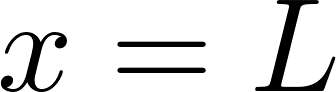 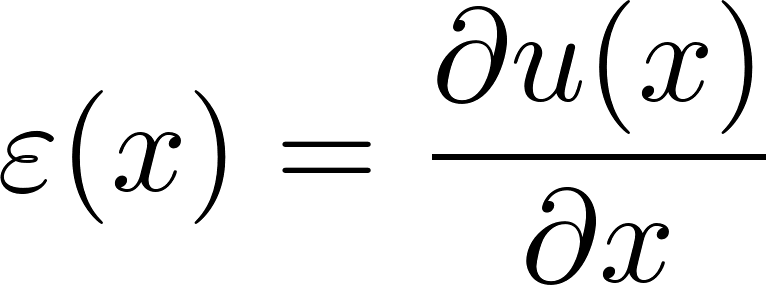 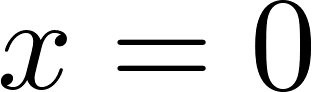 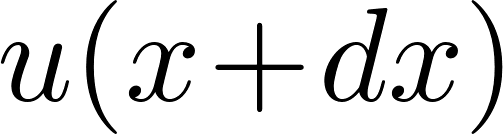 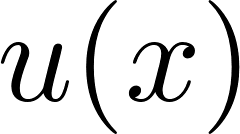 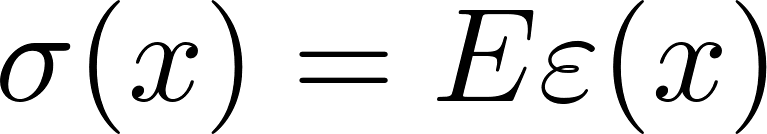 7
7
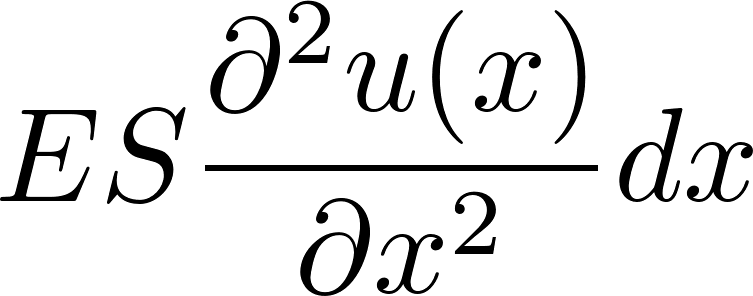 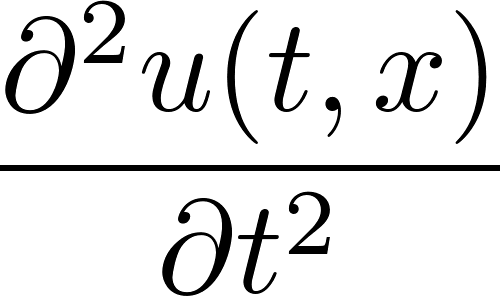 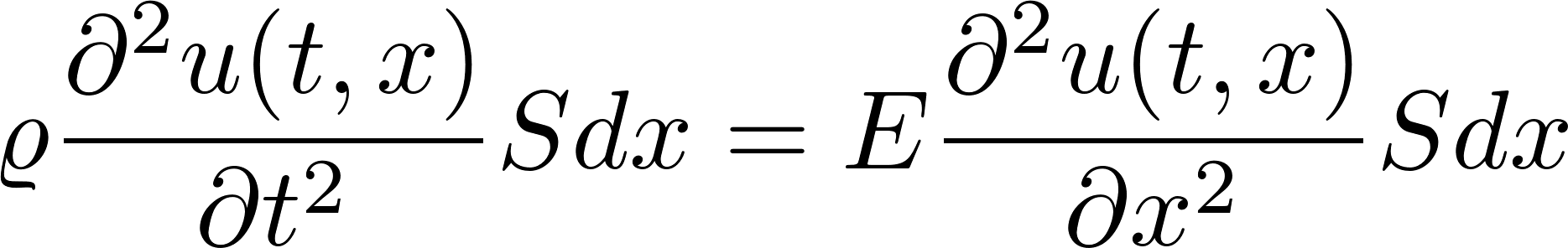 7
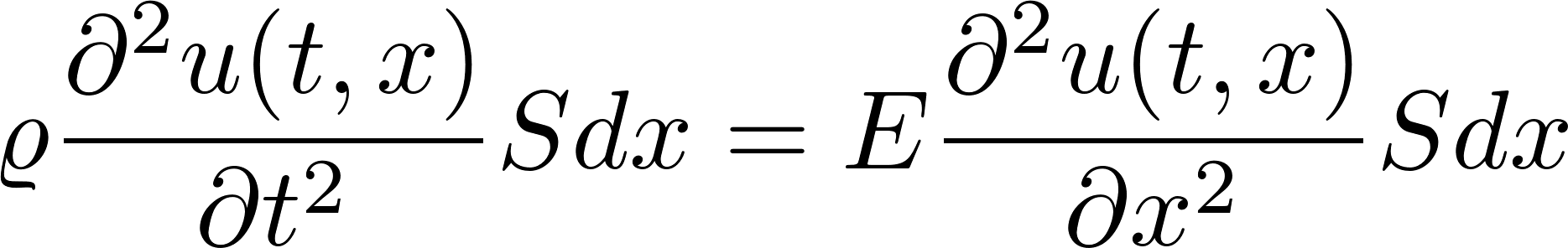 Dostali sme teda rovnicu
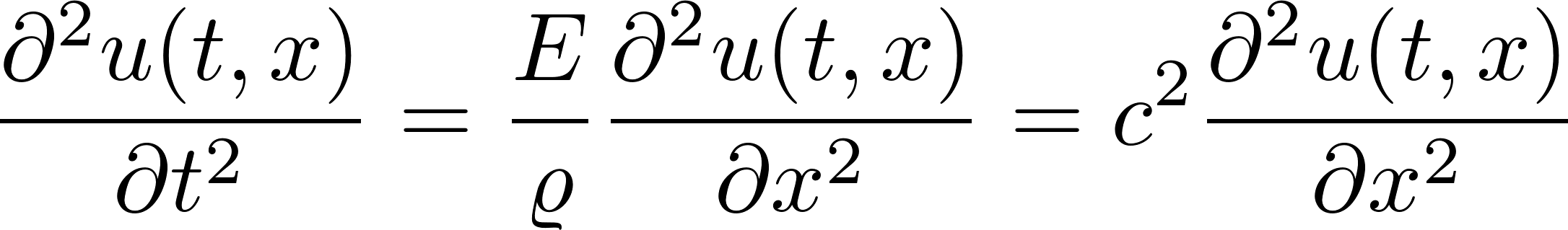 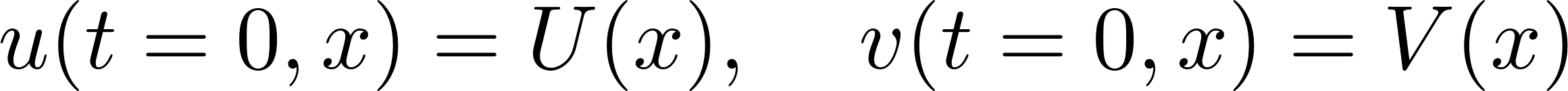 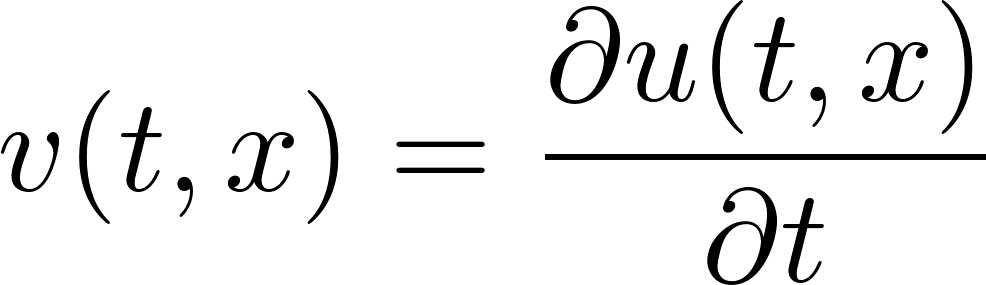 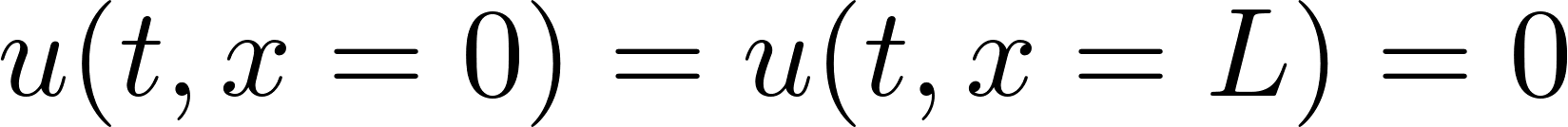 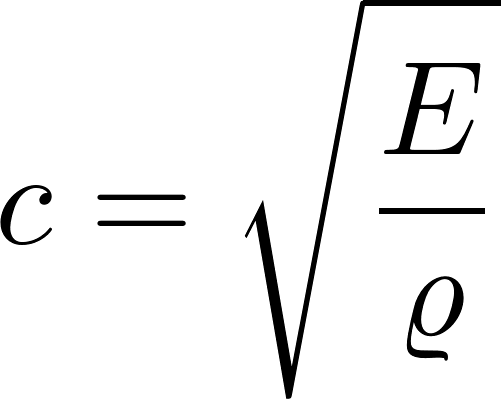 8
Pripomienka
Retiazka oscilátorov
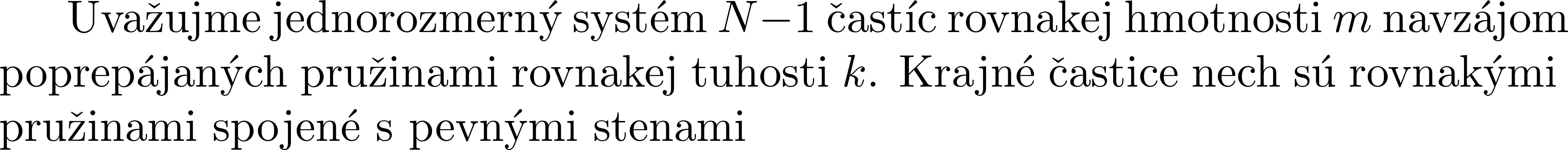 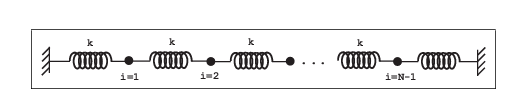 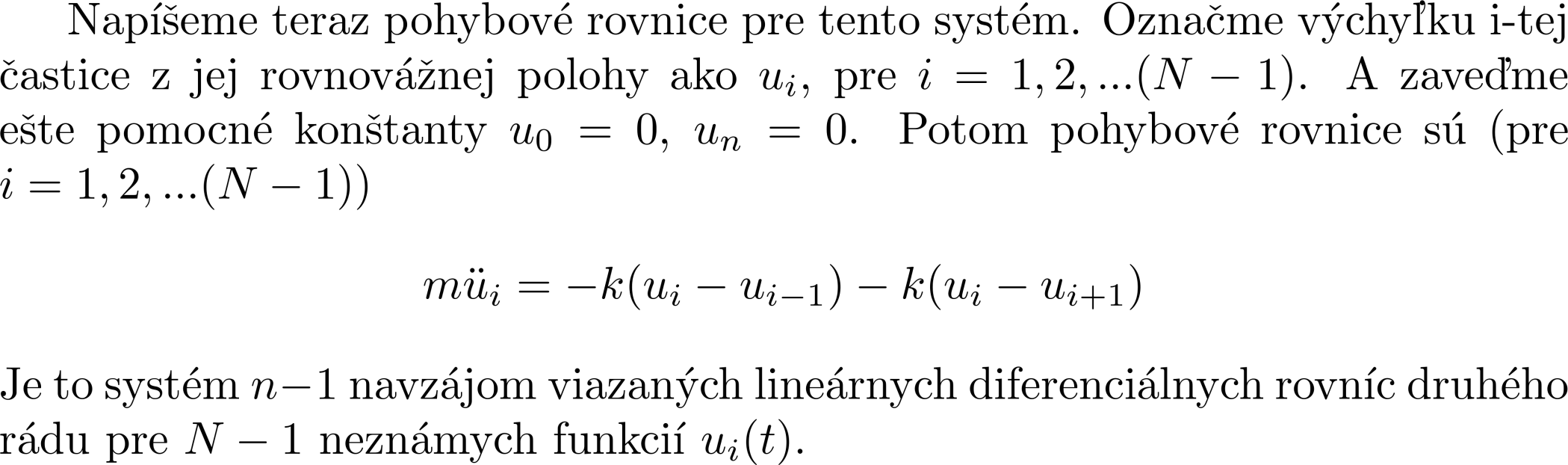 Systém pohybových rovníc pre retiazku oscilátorov sa naučíme riešiť, ale najprv budeme riešiť úlohu v spojitej limite. Riešenie je v spojitom prípade intuitívne prijateľnejšie.
9
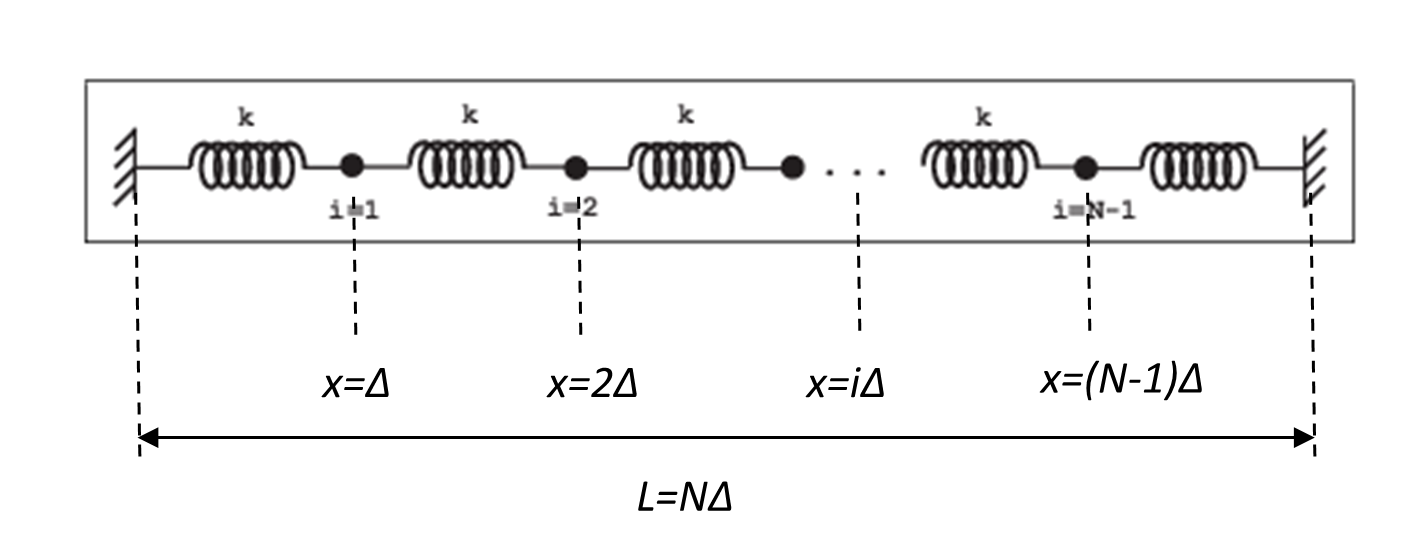 Pripomienka
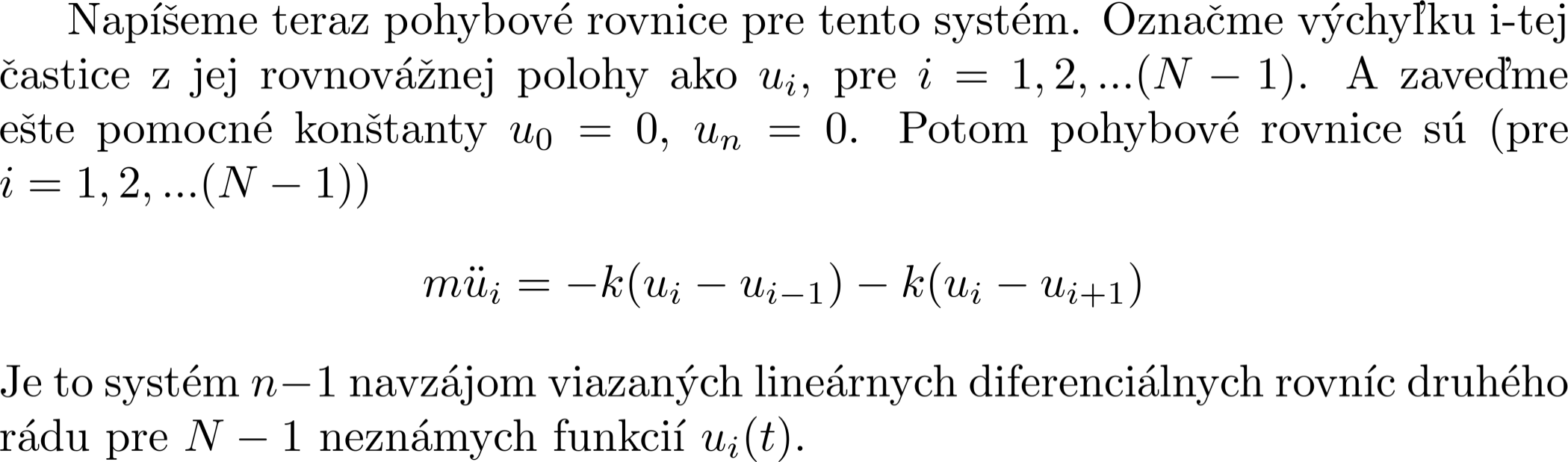 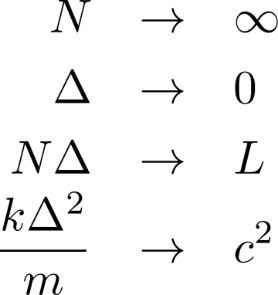 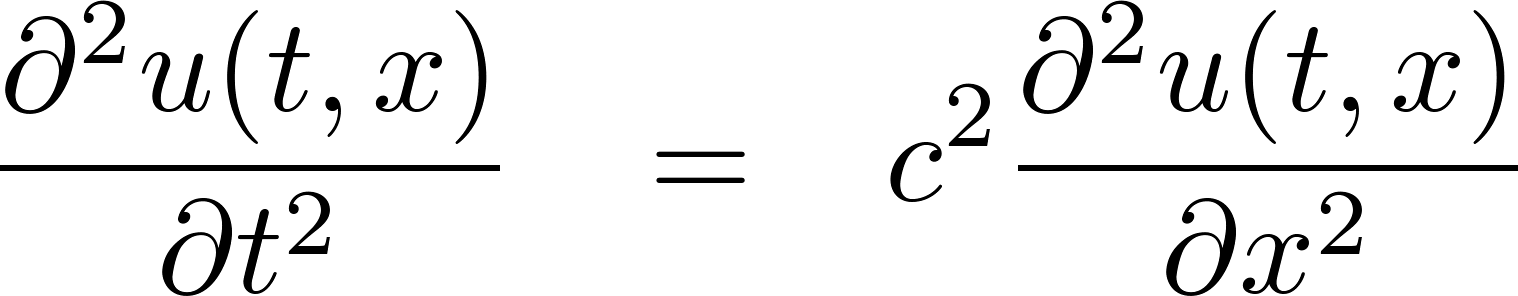 Limita kontinua bola                                              vyšlo:
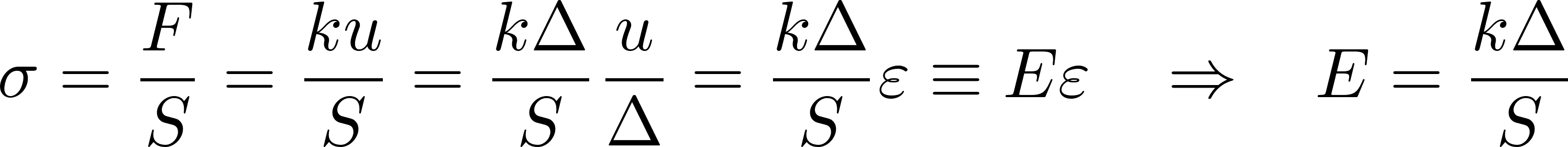 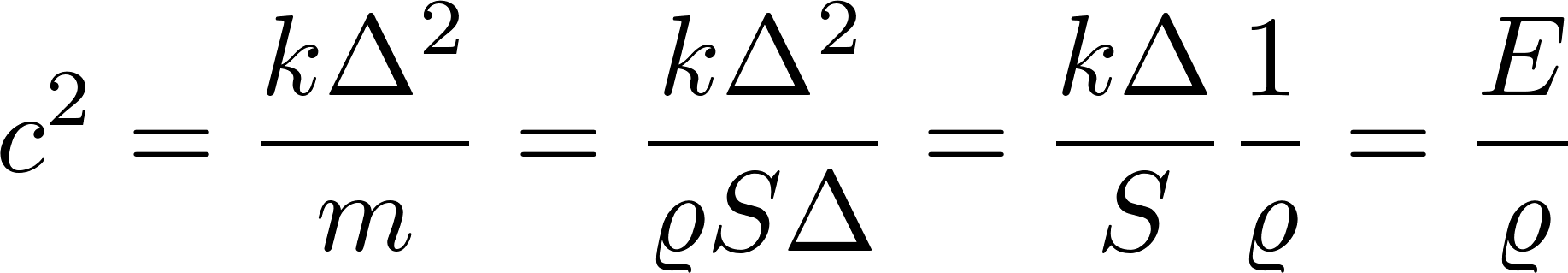 V modeli s guličkami vyšlo

a takto to vyšlo v efektívnej teórii bez odvolávania sa na „guličky“. Hurá!
10
Rýchlosť zvuku v deformovateľnom médiu odvodil už Newton v Princípiách. Médium bolo chápané ako kontinuum, lebo o molekulárnej štruktúre sa ešte nič nevedelo.

V našom výklade sme si trochu naznačili ako môžu súvisieť mikroskopická molekulová a makroskopická kontinuová teória. Retiazka guličiek nie je realistický model tuhej látky, ale veľmi zjednodušený štruktúrny model. Skutočný svet je technicky oveľa ťažšie zvládnuteľný, ale náš primitívny model dostatočne naznačil ako „to funguje“.

Poznamenajme, že sme videli len pozdĺžne zvukové vlny, ktoré sú dominantné v objektoch ako dlhá úzka tyč. 

V trojrozmerných objektoch sú v tuhých látkach dôležité aj priečne zvukové vlny, keď látka je lokálne namáhaná nie na tlak a ťah ale na šmyk. Vo vzťahu pre rýchlosť zvuku potom vystupuje modul pružnosti v šmyku. Priečne aj pozdĺžne vlny treba uvažovať napríklad pri analýze zemetrasení.
11
Kontinuum: stav a pohybová rovnica
Pripomeňme si slajd, aká je úloha fyziky:
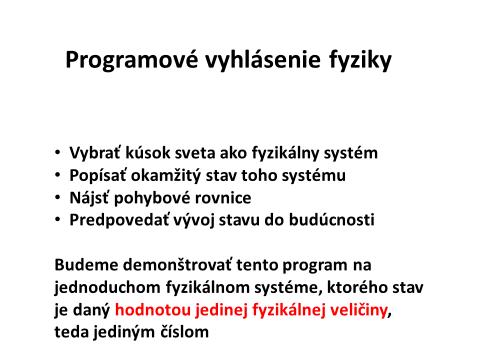 12
Prvou úlohou je popísať okamžitý stav tyče.

To, čo chceme popisovať sú zmeny stavu tyče, pričom sa obmedzíme na také mechanické zmeny, ktoré ponechajú tyč rovnú, ale budeme vyšetrovať deformácie materiálu tyče v pozdĺžnom smere.
kľudový stav
x
x
u(x)
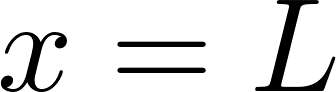 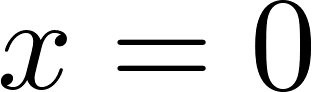 deformovaný stav
13
13
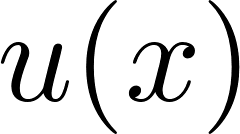 Pretože ide o mechanický problém a Newtonove rovnice sú druhého rádu, očakávame, že pre úplné zadanie stavu tyče je potrebné ešte zadať aj „rýchlosti“, teda pre každý prierez rýchlosť, s ktorou sa jeho posunutie mení:
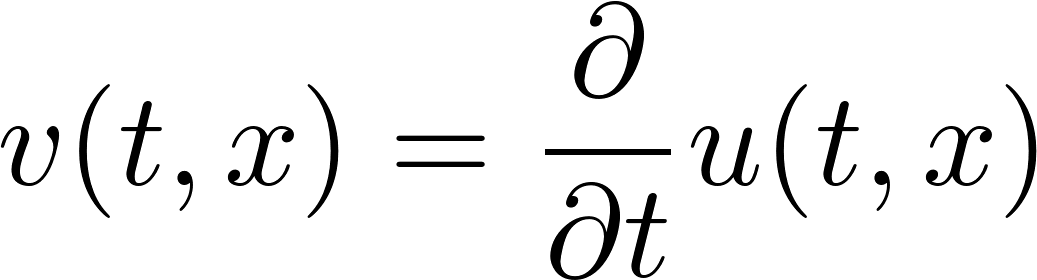 Záver: deformačný stav tyče je v každom okamihu zadaný dvoma funkciami
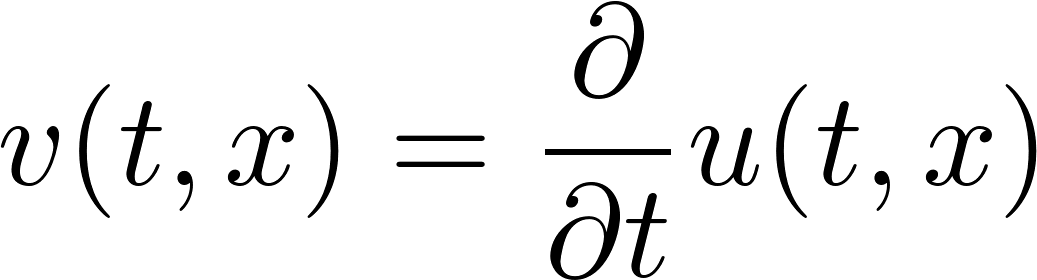 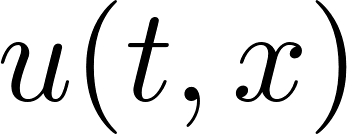 14
Ďalšou úlohou je nájsť ohybovú rovnicu pozdĺžne deformovateľnej tyče.
kľudový stav
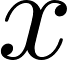 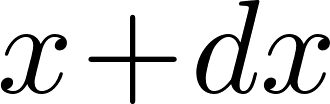 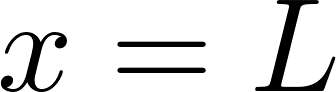 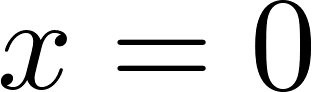 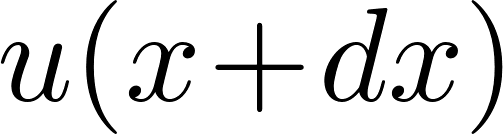 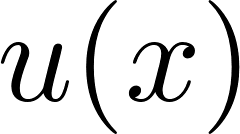 deformovaný stav
15
15
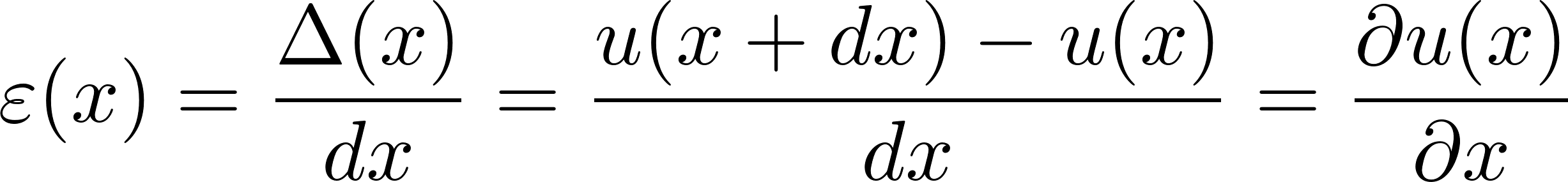 15
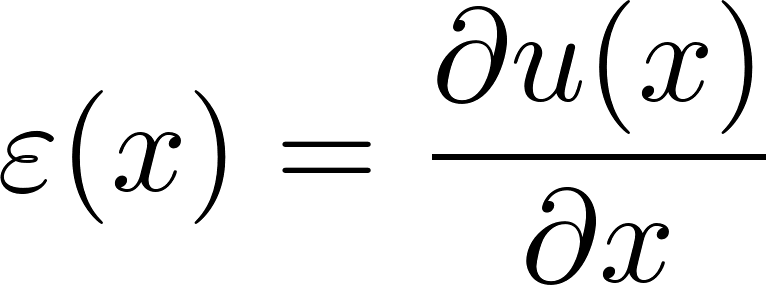 16
kľudový stav
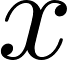 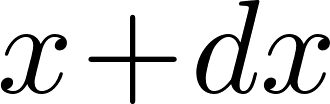 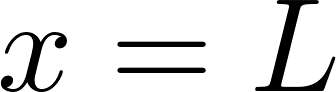 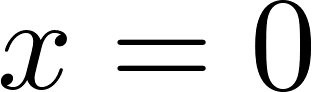 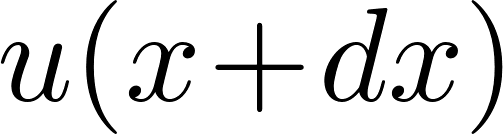 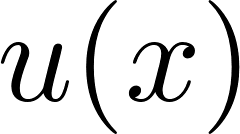 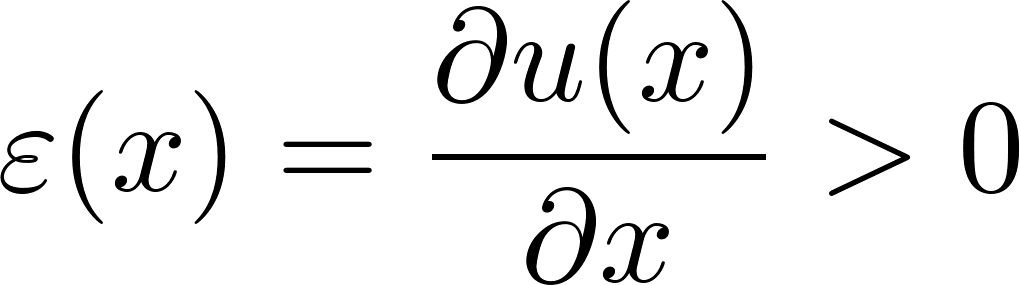 deformovaný stav
Predpokladajme, že
17
17
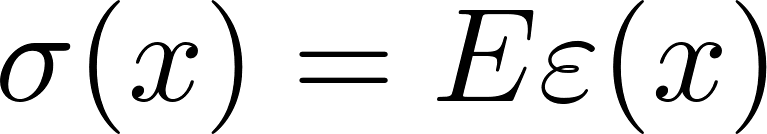 17
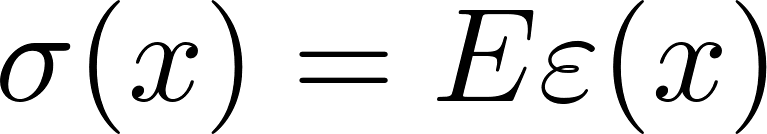 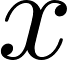 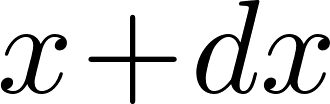 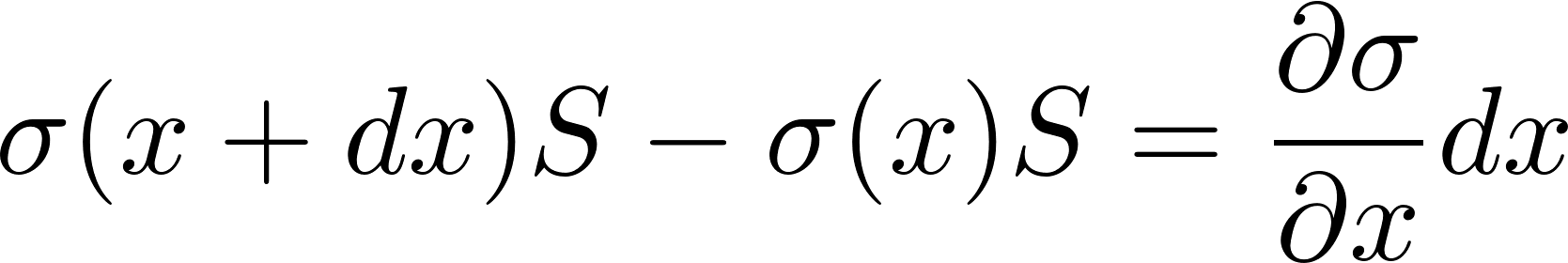 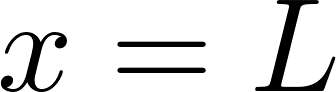 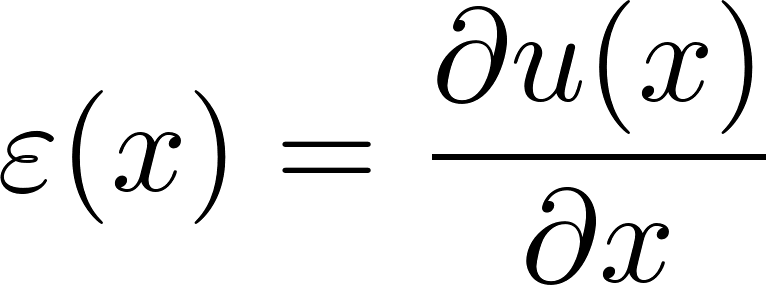 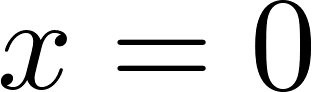 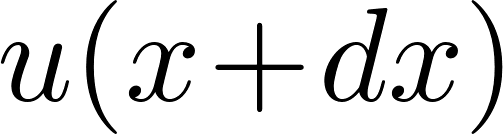 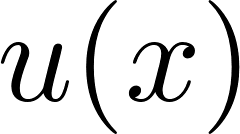 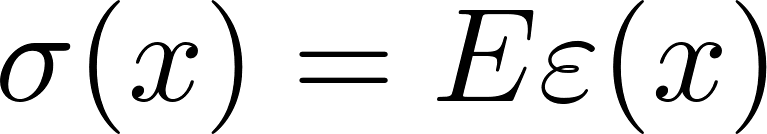 18
18
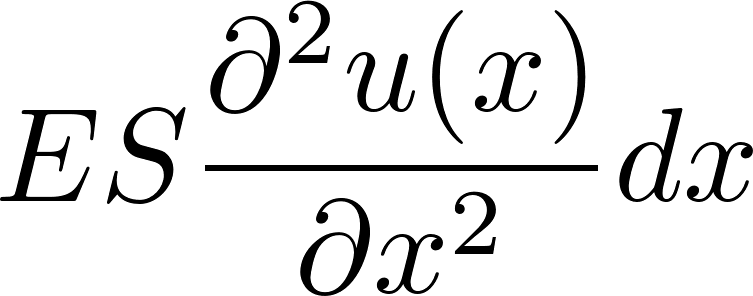 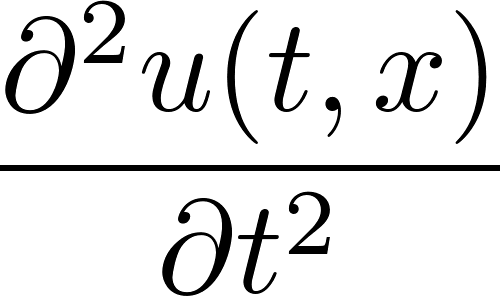 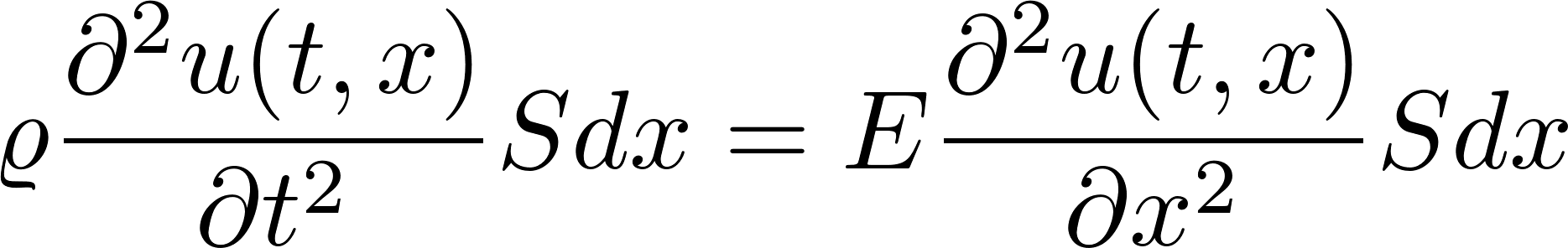 18
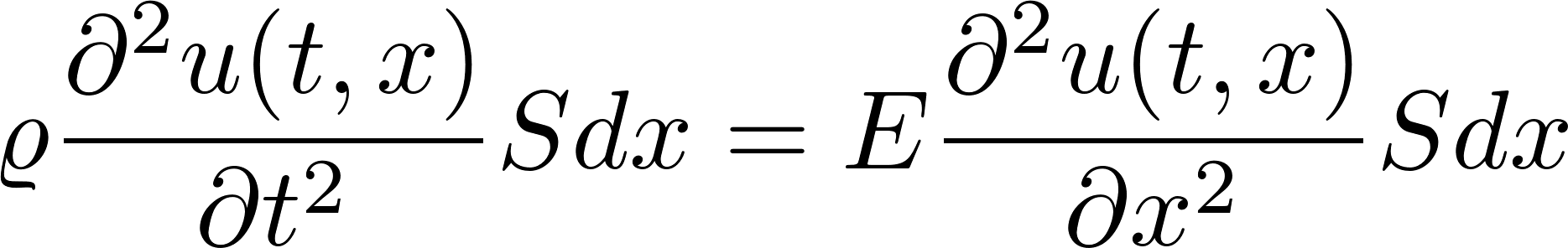 Dostali sme teda rovnicu
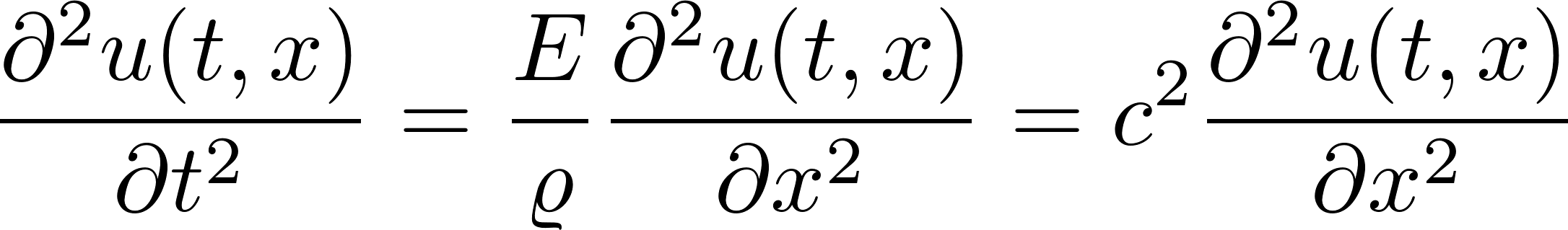 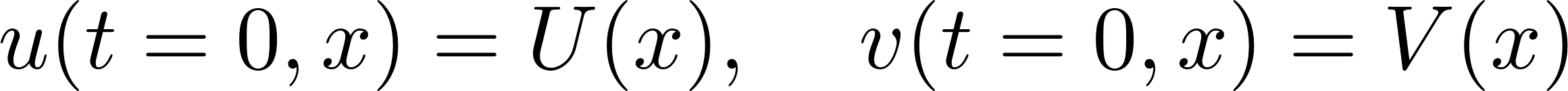 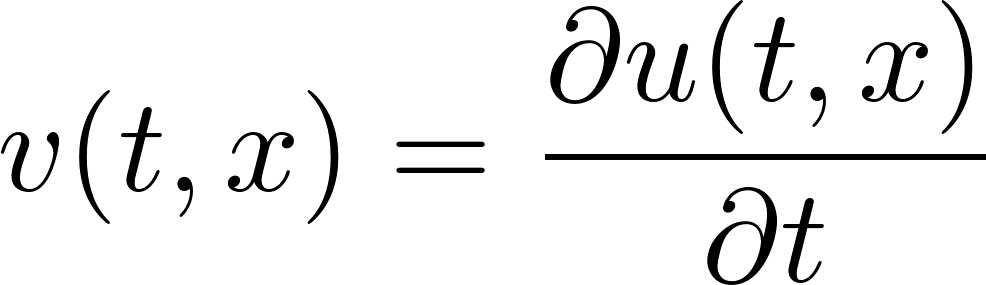 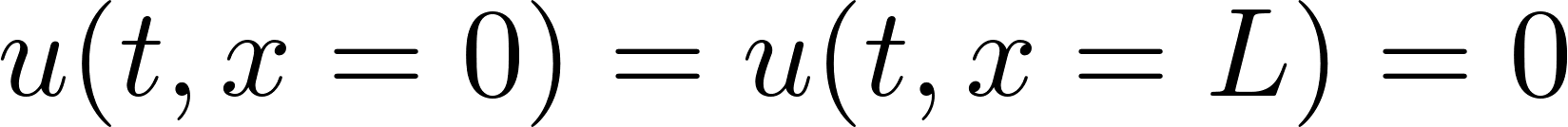 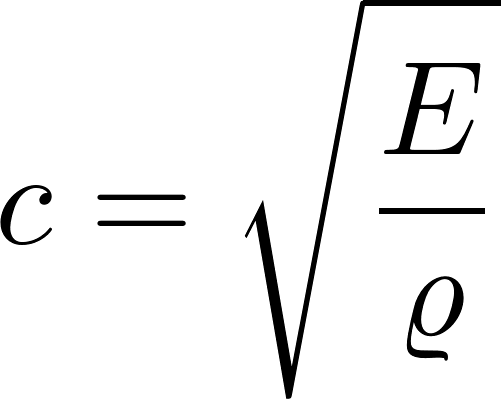 19
Pripomienka
Retiazka oscilátorov
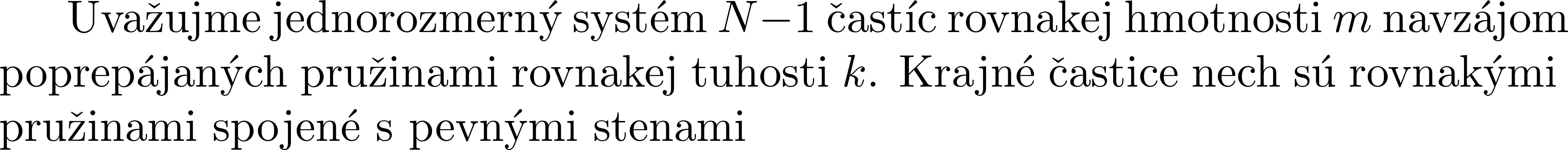 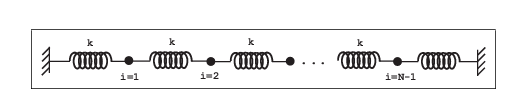 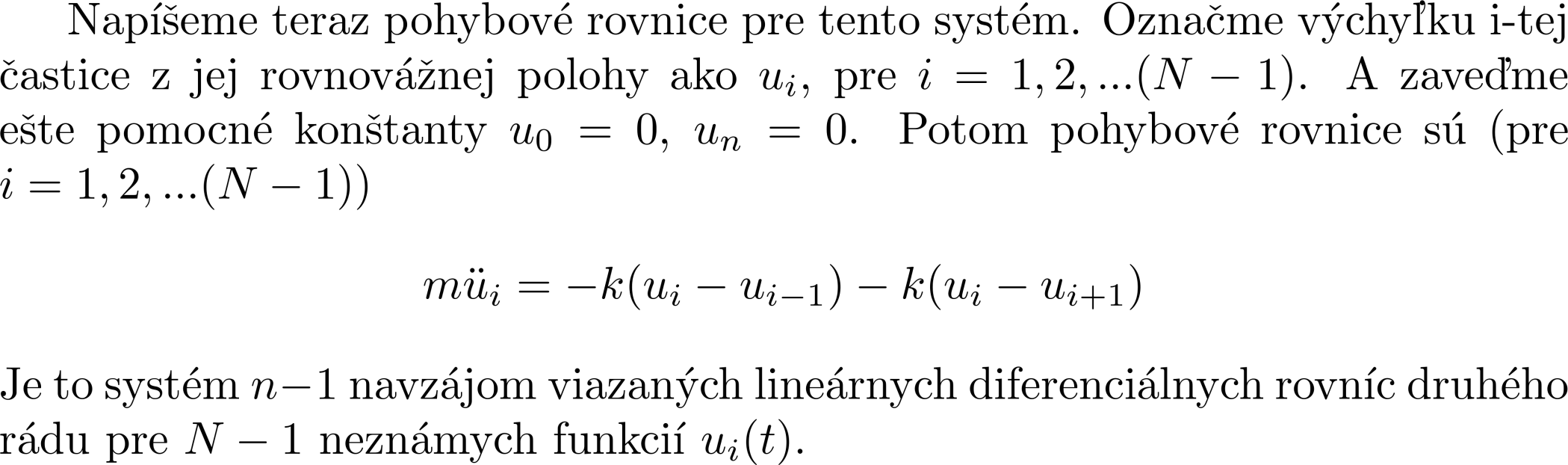 Systém pohybových rovníc pre retiazku oscilátorov sa naučíme riešiť, ale najprv budeme riešiť úlohu v spojitej limite. Riešenie je v spojitom prípade intuitívne prijateľnejšie.
20
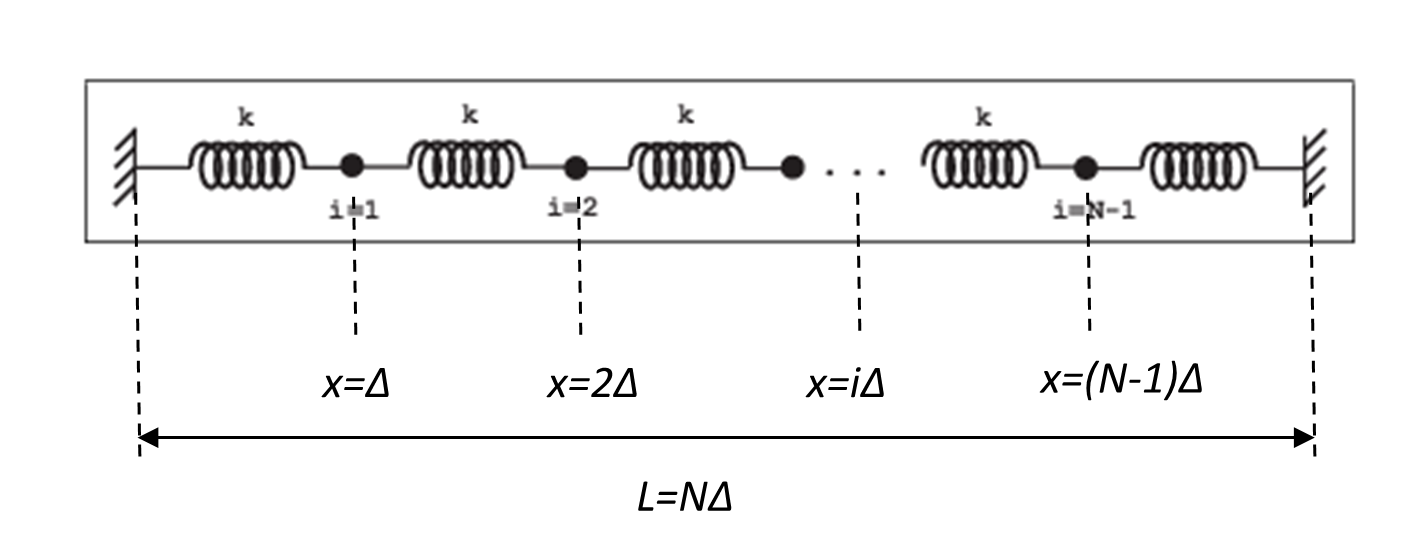 Pripomienka
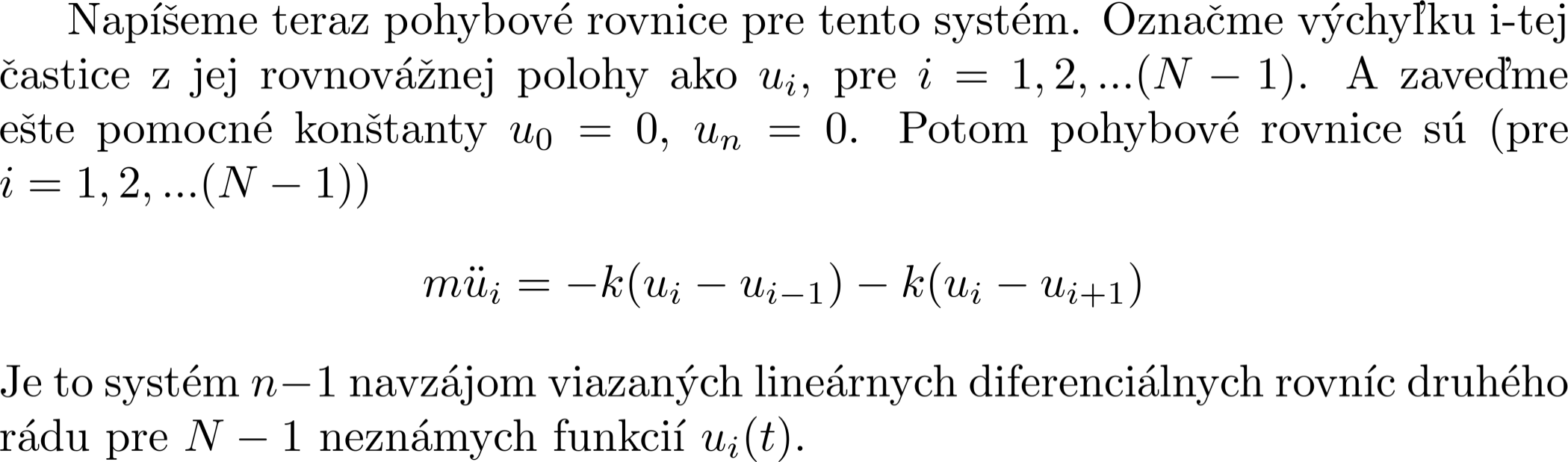 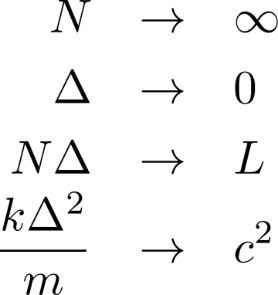 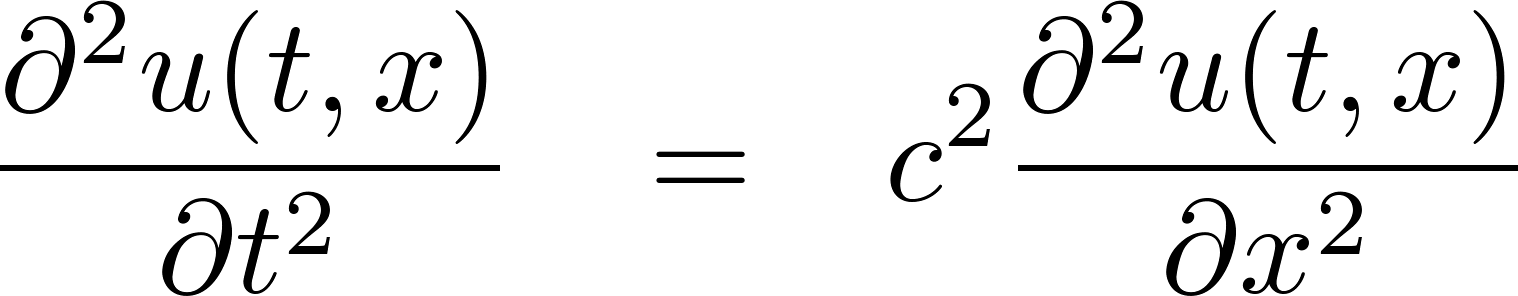 Limita kontinua bola                                              vyšlo:
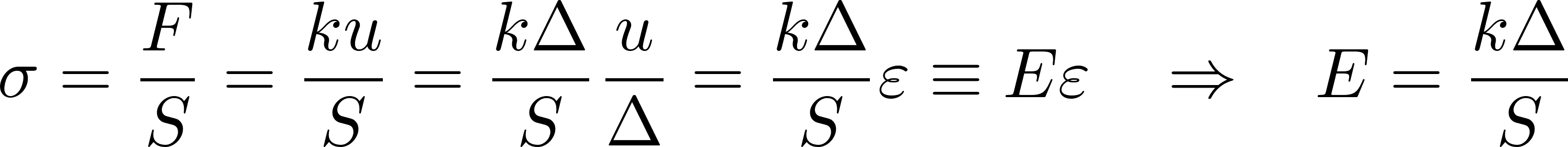 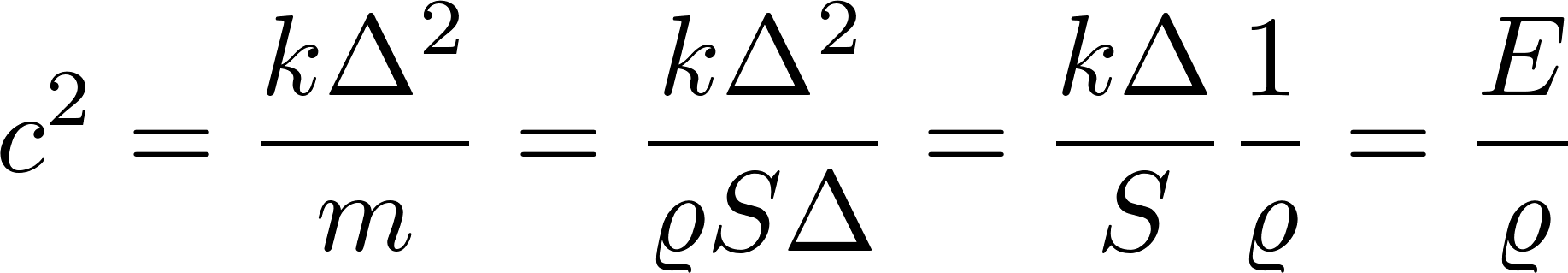 V modeli s guličkami vyšlo

a takto to vyšlo v efektívnej teórii bez odvolávania sa na „guličky“. Hurá!
21
Rýchlosť zvuku v deformovateľnom médiu odvodil už Newton v Princípiách. Médium bolo chápané ako kontinuum, lebo o molekulárnej štruktúre sa ešte nič nevedelo.

V našom výklade sme si trochu naznačili ako môžu súvisieť mikroskopická molekulová a makroskopická kontinuová teória. Retiazka guličiek nie je realistický model tuhej látky, ale veľmi zjednodušený štruktúrny model. Skutočný svet je technicky oveľa ťažšie zvládnuteľný, ale náš primitívny model dostatočne naznačil ako „to funguje“.

Poznamenajme, že sme videli len pozdĺžne zvukové vlny, ktoré sú dominantné v objektoch ako dlhá úzka tyč. 

V trojrozmerných objektoch sú v tuhých látkach dôležité aj priečne zvukové vlny, keď látka je lokálne namáhaná nie na tlak a ťah ale na šmyk. Vo vzťahu pre rýchlosť zvuku potom vystupuje modul pružnosti v šmyku. Priečne aj pozdĺžne vlny treba uvažovať napríklad pri analýze zemetrasení.
22
Práca a energia
Pri skúmaní pohybu častice v homogénnom gravitačnom poli (voľný pád a šikmý vrh) sme spozorovali, takmer ako „náhodnú kuriozitu“, že platí zákon
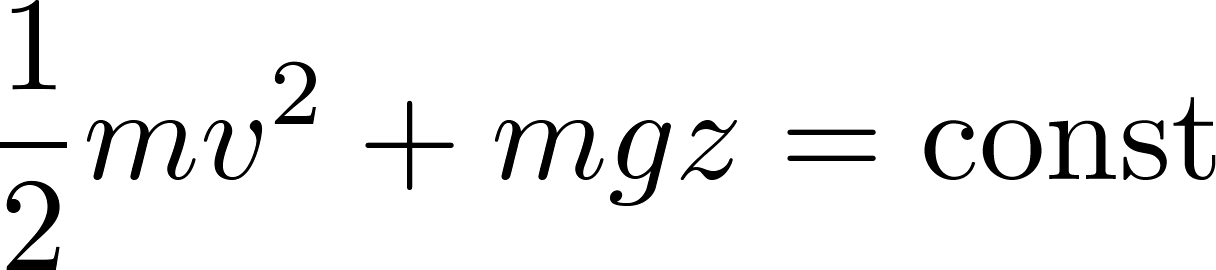 Ukazuje sa, že to nie je len kuriózna vlastnosť pohybu v gravitačnom poli ale špeciálny prípad fundamentálneho fyzikálneho zákona o zachovaní energie. V tejto časti preskúmame viacero situácií z hľadiska toho, ako tam zákon zachovania energie funguje. Začneme dvoma telesami v gravitačnom poli a zistíme, že si naše predstavy musíme poriadnejšie upratať. Pri tom upratovaní spoznáme viacero zaujímavostí o práci, energii a ich súvise.
23
Energia a práca v sústave dvoch telies
Nepíšeme vektory, len veľkosti
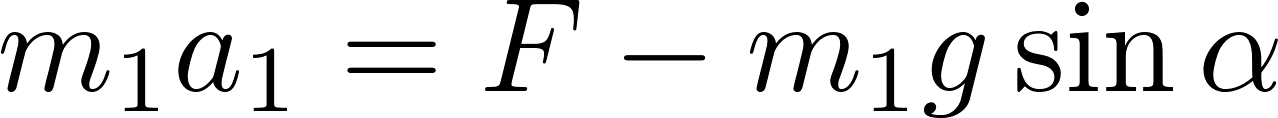 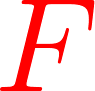 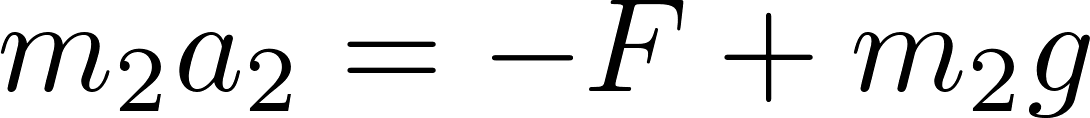 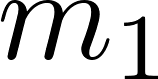 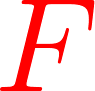 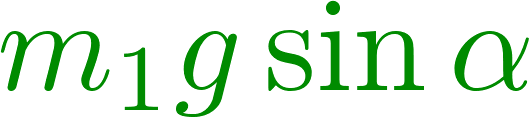 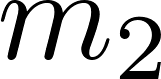 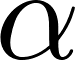 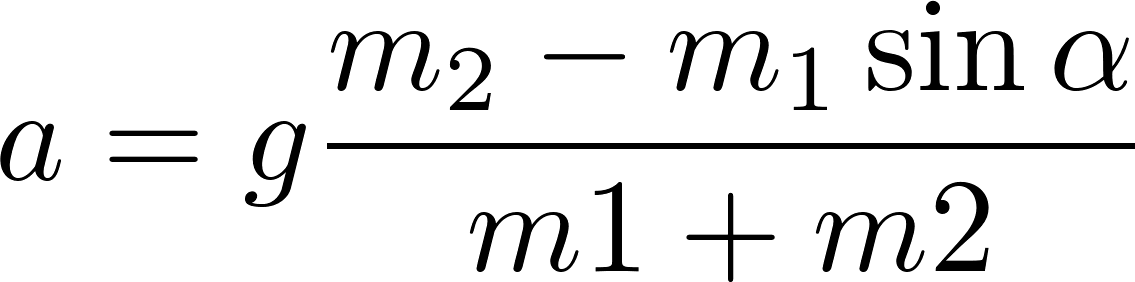 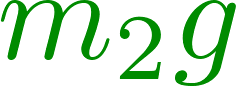 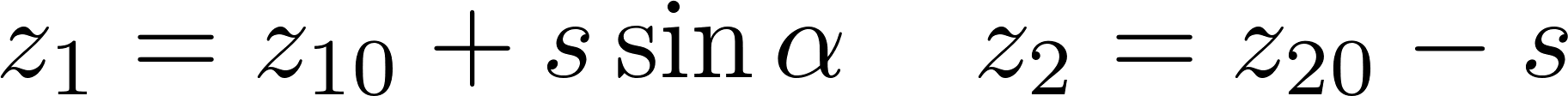 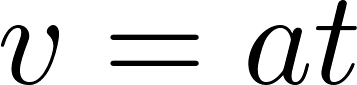 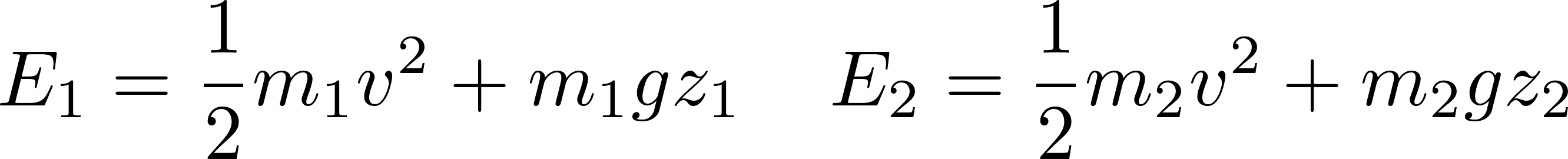 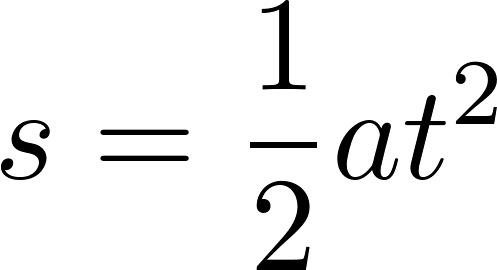 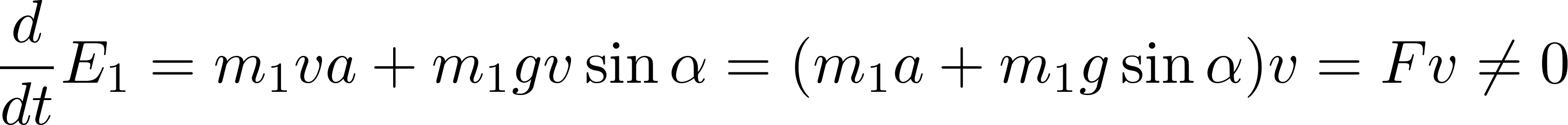 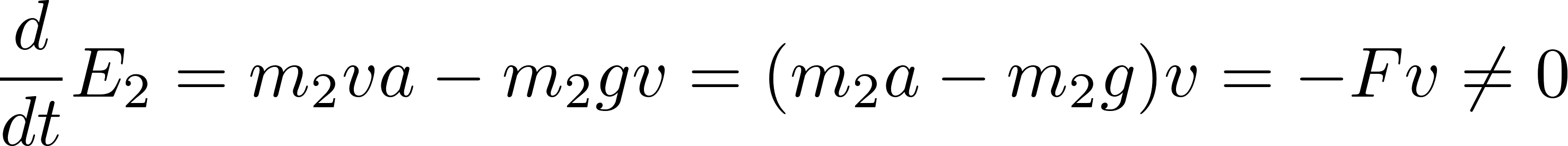 Energia každého telesa osobitne nie je konštantná.
Súčet energií telies, celková energia je konštantná, zachováva sa.
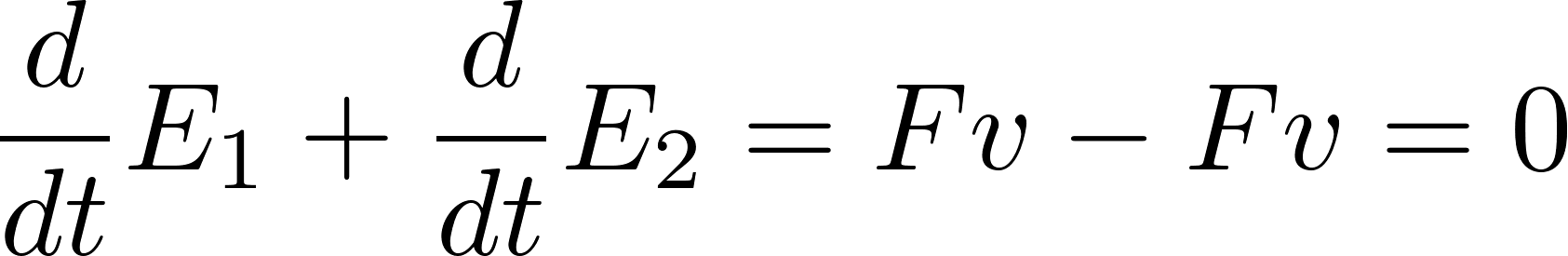 24
Lano ako „prenášač sily“
Červeno nakreslené sily, sú sily, ktorými lano pôsobí na telesá, ku ktorým je pripnuté. Pri výpočte sme použili predpoklad, že tie sily sú rovnako veľké, teda, že „lano prenáša silu nemeniac je veľkosť, iba prípadne jej smer“.

Tento predpoklad je správny, pokiaľ lano i kladka sú nehmotné a lano po kladke nepreklzuje. Ukážeme si argumentáciu.

Predovšetkým dokreslime nejaké chýbajúce sily, ktorými lano pôsobí na kladku a potom aj všetky reakcie k čereným silám.

Je zrejmé, že zelené sily, ktoré pôsobia na časť lana natiahnutého medzi telesom 1 a kladkou sú rovnaké. Celková sila pôsobiaca na tú časť lana je totiž nulová podľa Newtonovho zákona sily, lebo lano má nulovú hmotnosť.
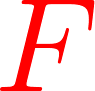 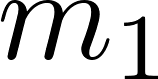 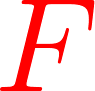 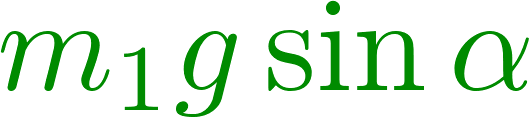 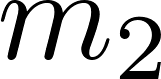 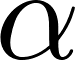 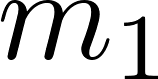 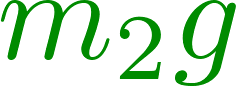 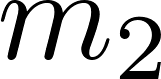 25
Ak zelené sily pôsobiace na šikmú časť lana sú rovnaké, potom sú rovnaké aj ich reakcie, teda príslušné červené sily. Jedna z nich pôsobí na kladku. Na kladku pôsobí ešte druhá červená sila, reakcia na zelenú silu zvislej časti lana. Dve červené sily pôsobiace na kladku musia mať rovnakú veľkosť, lebo kladka má nulový moment zotrvačnosti a podľa pohybovej rovnice pre rotujúce teleso teda na kladku pôsobí nulový moment síl voči osi rotácie. Dve zelené sily pôsobiace na zvislú časť lana musia byť rovnaké, lebo lano je nehmotné, teda podľa Newtona celková naň pôsobiaca sila je nulová. Preto sú rovnaké aj príslušné reakcie teda červené sily. Záver je taký: všetky červené aj zelené sily na obrázku majú rovnakú veľkosť.

Odporúčam: Prečítajte a poriadne predumajte celú argumentáciu. Je dosť jemná, ale nevyhnutná, ak chcem rozumieť, že príklad bol správne vypočítaný. Nepodceňte to mávnutím ruky, že hlavne že viem, ako sa počíta ten konkrétny príklad. Argument, že každý „cíti“ že všetky tie sily sú rovnaké, neobstojí.  Aj Sam Hawkens hovorí, že cítenia majú iba staré sqaw.
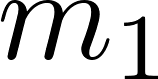 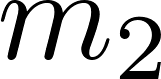 26
Zistili sme toto:
Energia každého telesa osobitne nie je konštantná.
Súčet energií telies, celková energia je konštantná, zachováva sa.
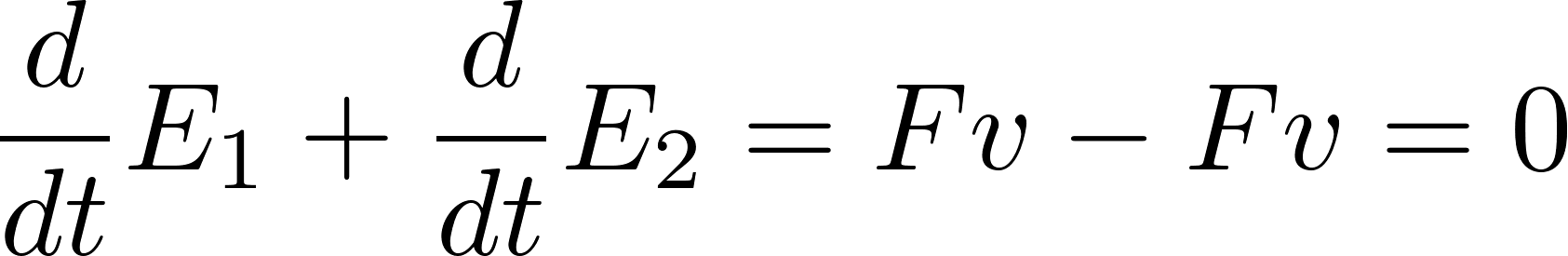 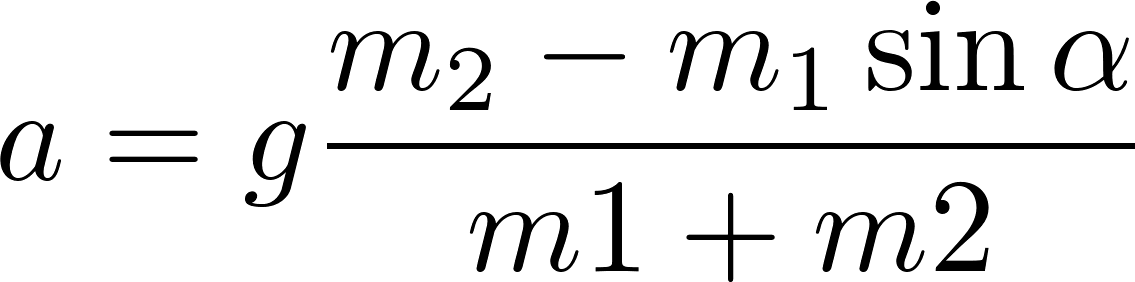 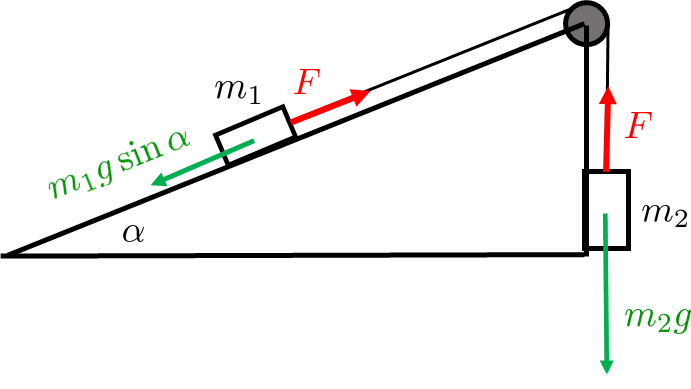 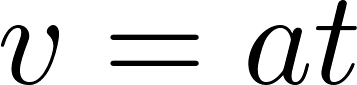 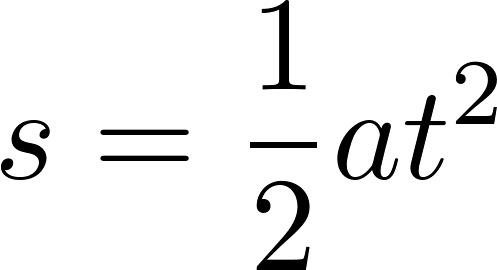 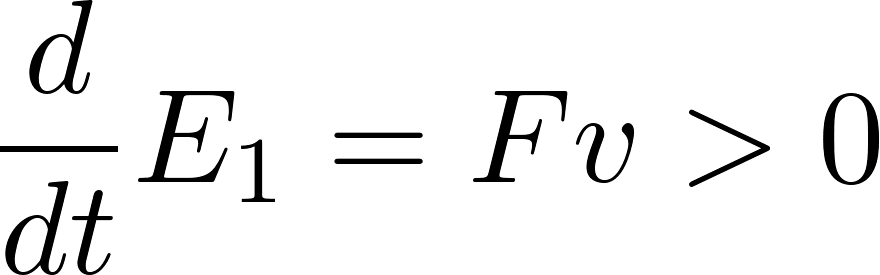 Energia telesa 2 klesá. Jeho kinetická energia síce rastie ale potenciálna klesá zrejme viac, takže sumárne
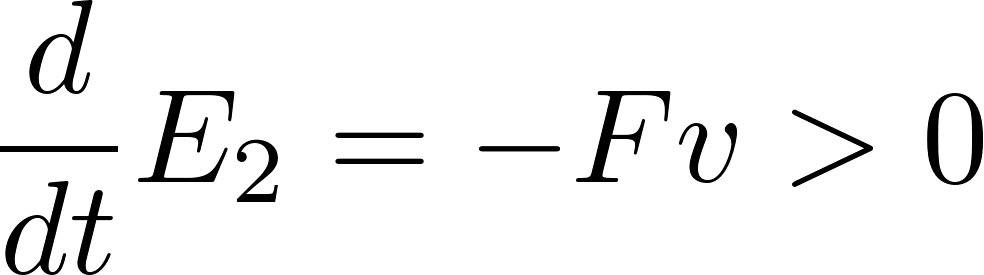 27
Uvedomme si dôležitú vec. Energiu každého telesa osobitne vieme vypočítať v každom okamihu, ak poznáme stav toho telesa v tom okamihu. Ak poznáme polohu a rýchlosť telesa v danom okamihu, teda            dosadíme tieto „stav určujúce veličiny“ do vzorcov pre kinetickú a potenciálnu energiu, teda
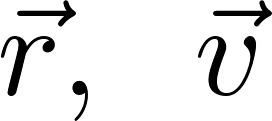 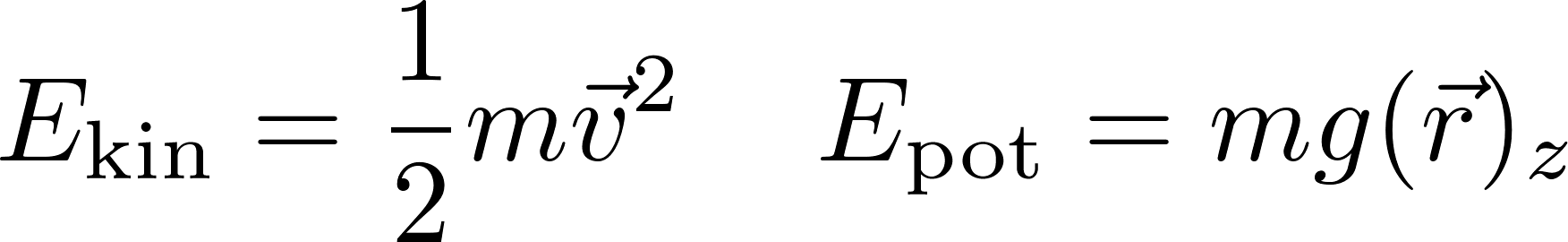 a celkovú energiu v danom stave určíme ako súčet
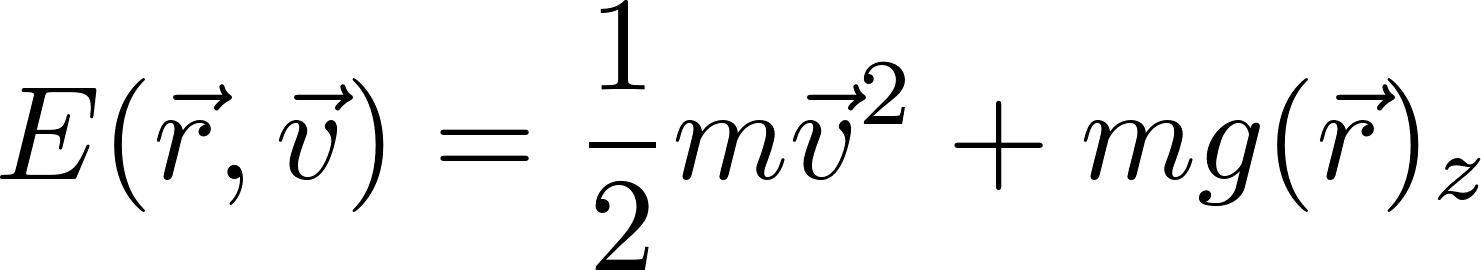 Ak uvažujeme zložitejší systém (v  našom prípade to boli dve telesá), potom okamžitý stav je daný väčším počtom „stav určujúcich veličín“                      . Celkovú energiu v danom okamihu však vždy vieme pomocou týchto veličín vypočítať, teda
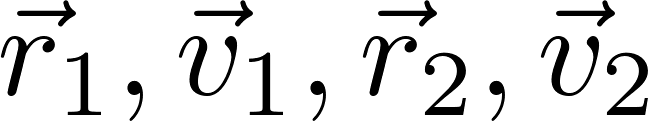 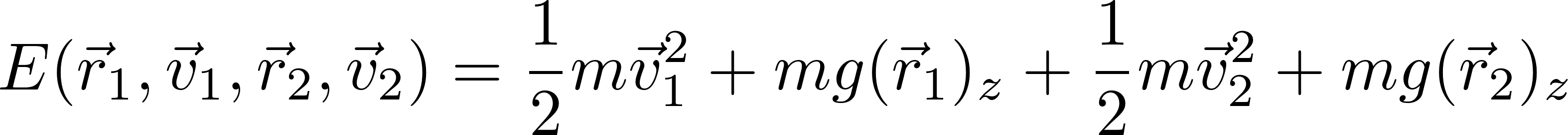 Poučenie: energia je stavová veličina, čo znamená to, že ak poznáme okamžitý stav systému, potom hodnoty stav určujúcich veličín dosadíme do všakových vzorcov pre energiu, výsledky sčítame a dostaneme to, čo sa volá energia systému v danom stave. Výpočet energie v danom stave teda nezávisí napríklad od histórie „ako sa systém do daného stavu dostal“, energia systému je stavom úplne určená. To nás oprávňuje hovoriť, že systém v danom stave má energiu. Energia systému je atribútom stavu systému.
28
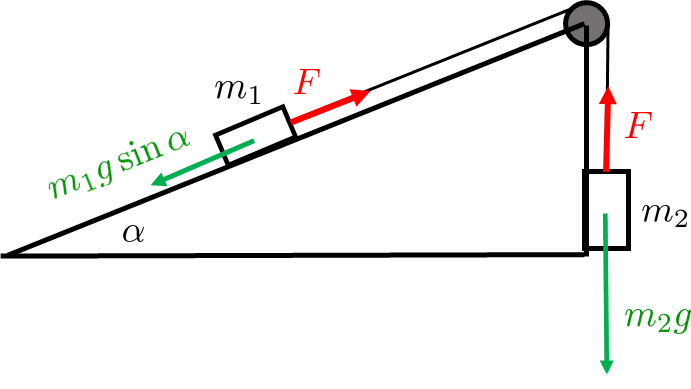 Pre tento uvažovaný systém dvoch telies sme dokázali že platí
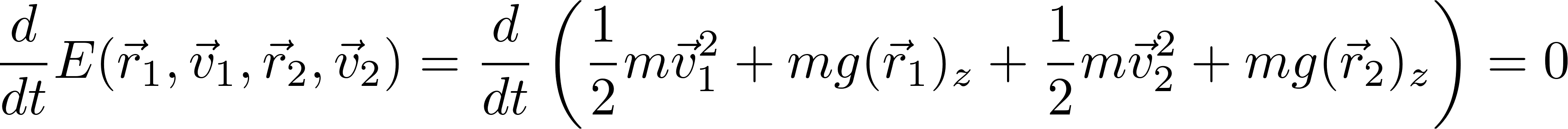 Energia celého systému je teda konštantná, zachováva sa. Povedané „polopatisticky“ to znamená, že keď vyčíslim energiu systému v nejakom čase a potom v neskoršom čase, dostanem tú istú hodnotu. To je zákon zachovania energie.

Všetci poznáme zákon: „Energia sa zachováva“. Ale táto veta je málo starostlivo sformulovaná. Takto to jednoducho neplatí. Ak chceme rozvažovať, či platí zákon zachovania energie, musíme predovšetkým špecifikovať aký fyzikálny systém máme na mysli. Ak máme na mysli systém „teleso 1“, tak sme videli, že jeho energia sa nezachováva. Ani energia systému „teleso 2“ sa nezachováva. Ale energia systému „teleso 1 plus teleso 2“ sa zachováva.

Takže pozor: vo fyzike nestrieľajte od boku nejaké klišé. Rozvažujte. Presne formulujte. Aby ste aj vy aj váš poslucháč vedeli čo a o čom hovoríte.
29
Všimnime si, že zákon zachovania energie „je skrytý“ už v pohybových rovniciach. Prezrite si ešte raz odvodenie
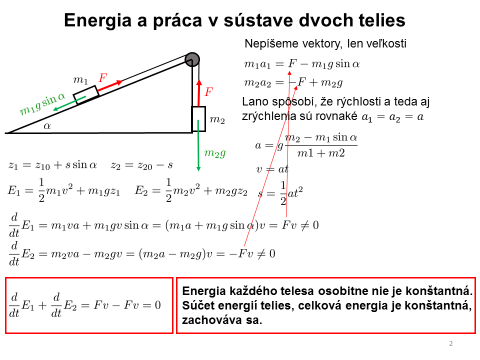 30
Práca a energia
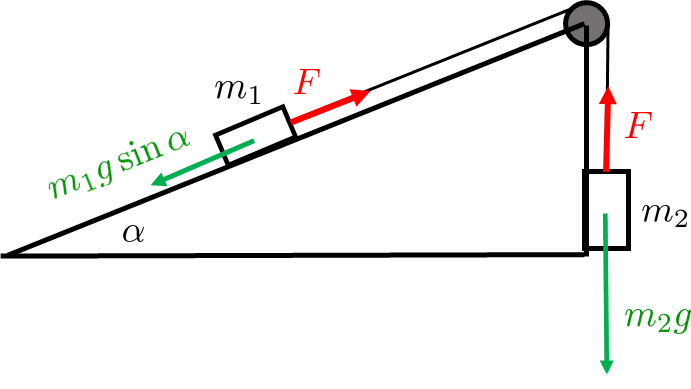 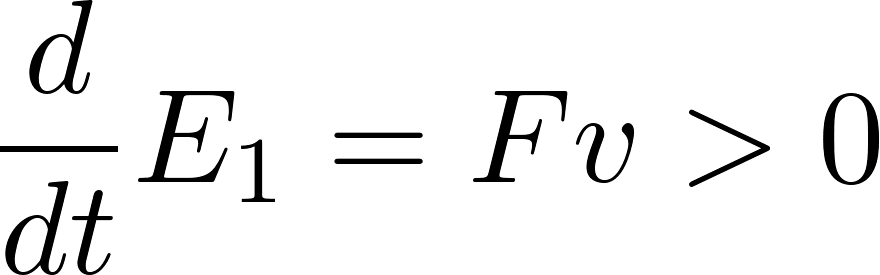 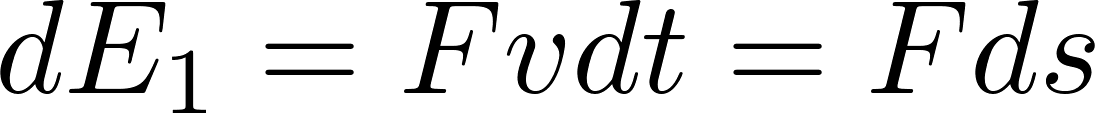 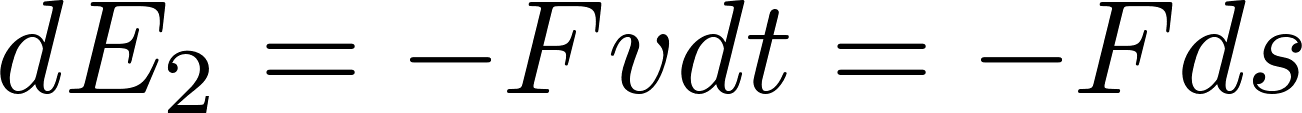 Lano koná nad telesom 2 zápornú prácu a energia telesa klesá.
Ak sa na lano pozeráme iba ako na „prenášač sily“, potom lano možno vynechať z hry a tvrdiť, že práce, ktoré sme uvažovali, konajú tie telesá. Teda nad telesom 1 koná kladnú prácu teleso 2, čo súčasne (podľa princípu akcie a reakcie) znamená, že nad telesom 2 koná zápornú prácu teleso 1.
31
Práca a energia
Povedali sme si, že energia je stavová veličina. V danom stave uvažovaný fyzikálny systém má nejakú hodnotu energie. Ako keby v danom stave bola v tom systéme „uložená“ energia o hodnote prislúchajúcej tomu stavu. Ak sa v uvažovanom procese energia zachováva, potom to v onej terminológii znamená, že „uskladnená hodnota energie“ sa nemení.

Ak energia rastie, potom to v onej terminológii znamená, že niekto do skladu prináša ďalšiu energiu. Ako sa dá uskladnená hodnota energie zvýšiť? Náš príklad hovorí, že vykonaním kladnej práce nad uvažovaným systémom. Naopak vykonaním zápornej práce sa energia systému znižuje. Prácu, ktorá mení hodnotu energie systému, musí vykonať nejaký „vonkajší (voči systému) externý objekt“.

Energia aj práca sa vyjadrujú v J (Joule). Ale všimnite si rozdiel: energia sa týka stavu, práca sa týka nejakého deja. Ak dej skončí, práca už neexistuje, to slovo proste nemá význam pre jeden okamih.

Na zmenu energie treba nejaký proces, v priebehu ktorého sa koná práca. Energia je charakteristika stavu, práca je charakteristika deja. Hodnota energie sa pritom zmení o hodnotu vykonanej práce, ktorá môže byť tak kladná ako aj záporná.
32
Práca a energia
Videli sme situáciu, že v systéme pozostávajúcom z dvoch telies sa energia zachovávala, ale nezachovávala sa separátne energia každého telesa. Energia jedného telesa sa zvyšovala, energia druhého telesa sa znižovala, súčet energií ostával konštantný.

Vyjadrujeme to aj tak, že dochádzalo k prenosu (transferu) energie medzi tými telesami.
Pritom stratená alebo získaná (teda prenesená) energia bola rovná práci, ktorú telesá konali.

Zapamätajte si tento pohľad na prácu: konaním práce dochádza k transferu energie medzi fyzikálnymi systémami. Práca je spôsob transferu energie. Práca sama nie je druh energie, hoci sa meria v jednotkách energie.

Teleso nemôže konať nad iným telesom prácu „len tak zadarmo“, ak koná kladnú prácu, stráca pritom toľko svojej energie, koľko práce vykoná. Samozrejme, jeho energia môže byť naopak dopĺňaná, ak súčasne nejaký ďalší externý objekt koná nad tým telesom kladnú prácu. Vtedy to teleso funguje ako keby bolo iba sprostredkovateľom práce. V našom príklade to bolo lano spájajúce telesá.
33
Práca a energia
energia je stavová veličina, dá sa pre daný stav vypočítať, ak poznáme hodnoty „stav určujúcich veličín“
práca nie je stavová veličina, teleso v sebe neobsahuje „skrytú prácu“. Práca sa týka nejakého deja. Práca „sprostredkuje“ transfer energie medzi dvoma objektami, ktoré jeden nad druhým konajú prácu. Práca nie je druh energie.

Vážna poznámka, veľmi predčasná, uvádzaná bez podrobnej diskusie: Teplo nie je “druh energie“, teplo je „druh práce“. Je to práca konaná mikroskopickým (makroskopicky  neviditeľným) spôsobom. Teplo nie je stavová veličina. Nie je pravda, že teleso v sebe obsahuje nejaké „teplo“. Keďže teplo „nikde nie je“, nedá sa ani prenášať. Prenášať sa dá čosi ako kufor, ktorý je najprv tu a potom tam. Teplo sa koná. V praxi sa (žiaľ) užíva veľmi často pojem „prenos tepla“, alebo „dodali sme vám teplo“ a podobne. Celá táto poznámka je len varovanie do budúcnosti.
34
Čo je to tá energia?
Študenti majú radi definície. Tie sa dajú zapísať a naučiť. A na skúške očakávajú otázku typu: povedzte mi definíciu energie. Takúto otázku na skúške z mechaniky nedostanete.

Nedostanete preto, lebo nepoznám žiadnu rozumnú formuláciu definície pojmu energia.

Voľakedy v škole som sa učil definíciu: „Energia je miera schopnosti telesa konať prácu“. Nebudem teraz diskutovať, čo je na tej definícii nie dosť dobré alebo dosť presné. Len zdôrazním, že v tej definícii sa pojem práca kladie hierarchicky nad pojem energia. Je pravdou, že to zodpovedá histórii fyzikálneho poznania. Už Archimedes de facto vedel, že práca je na oboch stranách páky rovnaká, hoci to tak asi nevolal. Pojem energie sa ustálil oveľa neskôr, v termodynamike, keď sa prišlo na to, že teplo „nie je energia“.

Môže vzniknúť námietka, ako môžem pracovať s pojmom energia, keď neviem, čo to je. Môžem, lebo síce nebudem vedieť, čo je energia, ale môžem sa jednoducho naučiť „pravidlá používania toho pojmu.

Ľudia dlho nevedeli „čo je to teplota“ ale ten pojem prakticky používali. Na chladničku pripínali odkazy typu „Večeru máš v chladničke, zohrej si ju!“ a manžel napodiv vedel, čo má robiť.
35
Čo je to tá energia?
Energia je dnes považovaná za jeden z najfundamentálnejších fyzikálnych pojmov. Naozaj nevieme, čo je to tá energia? Nuž, máloktorý prednášateľ má guráž povedať explicitne, že nevie. Feynman bol fyzikálny VIP, mohol si to dovoliť povedať bez obáv, za čo ho budú považovať. Tu je pár originálnych viet:

There is a fact, or if you wish, a law governing all natural phenomena that are known to date.  There is no known exception to this law – it is exact so far as we know.  The law is called the conservation of energy.  
 
It states that there is a certain quantity, which we call “energy,” that does not change in the manifold changes that nature undergoes.  That is a most abstract idea, because it is a mathematical principle; it says there is a numerical quantity which does not change when something happens.  
 
It is important to realize that in physics today, we have no knowledge of whatenergy is. We do not have a picture that energy comes in little blobs of a definiteamount. It is not that way. However, there are formulas for calculating somenumerical quantity, and when we add it all together it gives "28"'—always thesame number. It is an abstract thing in that it does not tell us the mechanism orthe reasons for the various formulas.
36
Čo je to tá energia?
Tu je stručné zhrnutie toho, čo hovorí o energii Feynman.

Energia je také oné, že máme sadu vzorcov pre energiu. Vyberieme z nich tie, ktoré sú pre daný systém a jeho daný stav relevantné. Dosadíme do nich hodnoty „stav určujúcich veličín“, čísla získané pomocou jednotlivých vzorcov sčítame a dostaneme hodnotu energie v danom stave.

V škole sme sa všetci učili, že definícia musí byť poriadna a „vedecká“ a slová „také oné“ sú už úplne zakázané. Nedajte sa tým zmiasť. Ak sa vám to nepáči, skúste vymyslieť niečo lepšie. Tromfnete Feynmana.

Zákon zachovania energie hovorí, že keď vypočítame energiu podľa relevantných vzorcov v dvoch rozličných okamihoch, dostaneme tú istú hodnotu.
37